Astaná y el camino a seguir en Argentina
Zulma Ortiz
Instituto de Investigaciones Epidemiológicas. Academia Nacional de Medicina, Buenos Aires
Ideas fuerza
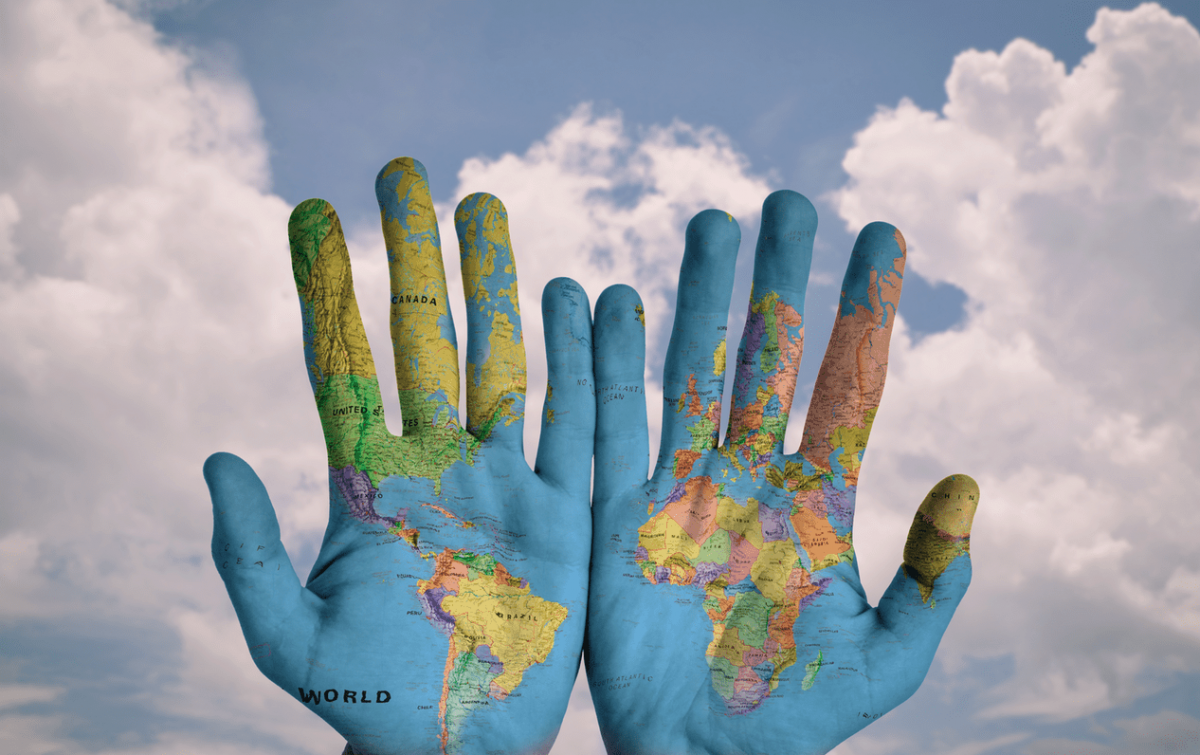 Glocalización
Territorialidad
Integración
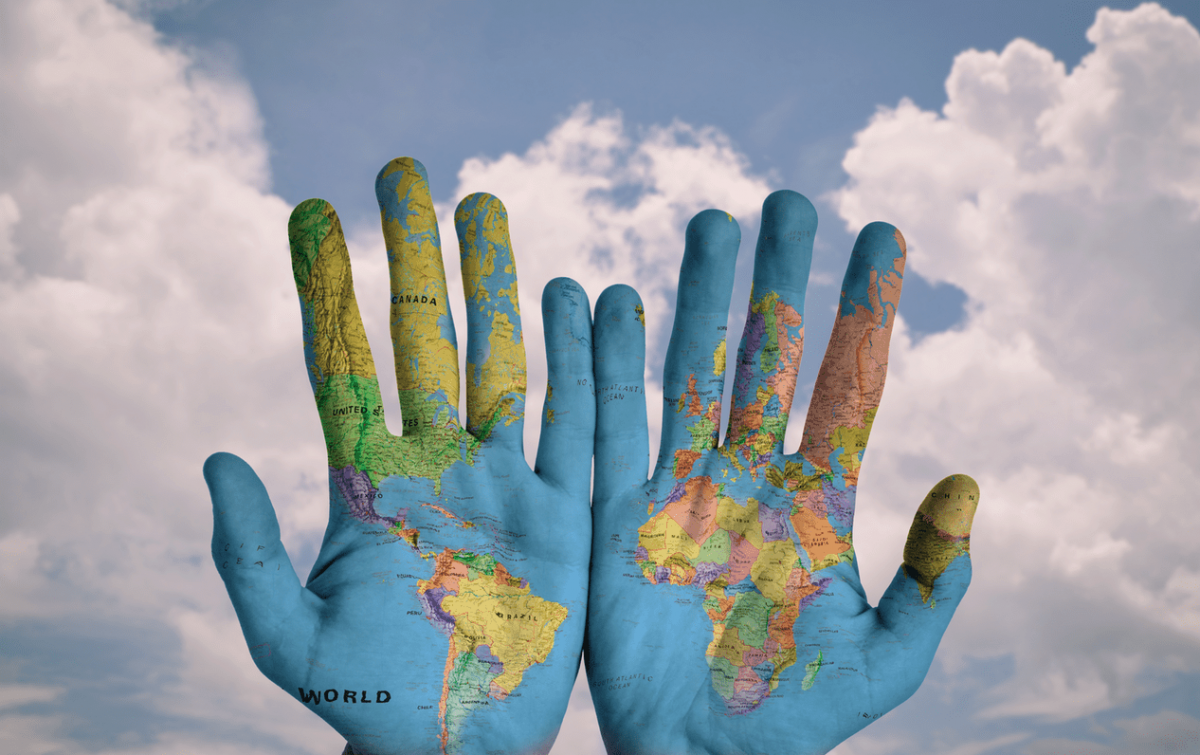 Ideas fuerza
Glocalización: nace de la composición entre globalización y localización
Agenda
Declaración
Alma-Ata
Astaná
CUS
ODS
ACCIÓN
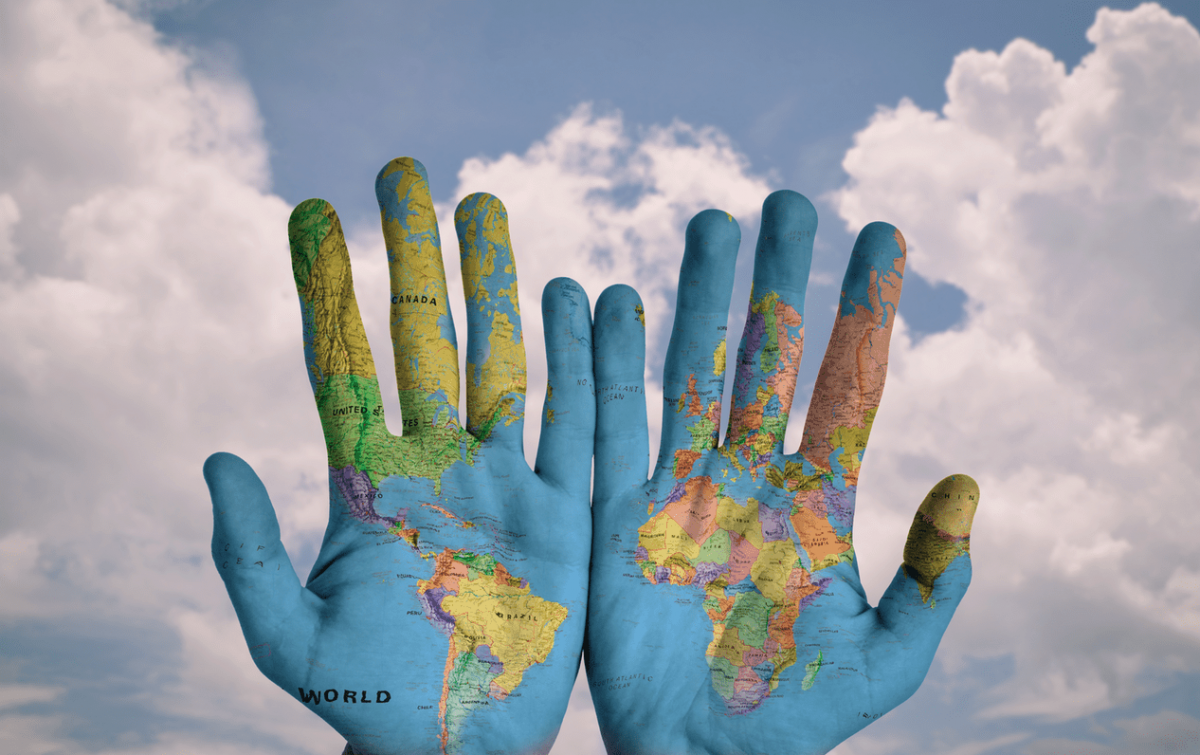 Ideas fuerza
Territorialidad una zona o una región que establece una jurisdicción, pertenece a un cierto Estado o sirve como campo de acción. 
	El concepto suele referirse al modo de circunscripción de algo de acuerdo a su desarrollo territorial.
https://definicion.de/territorialidad/
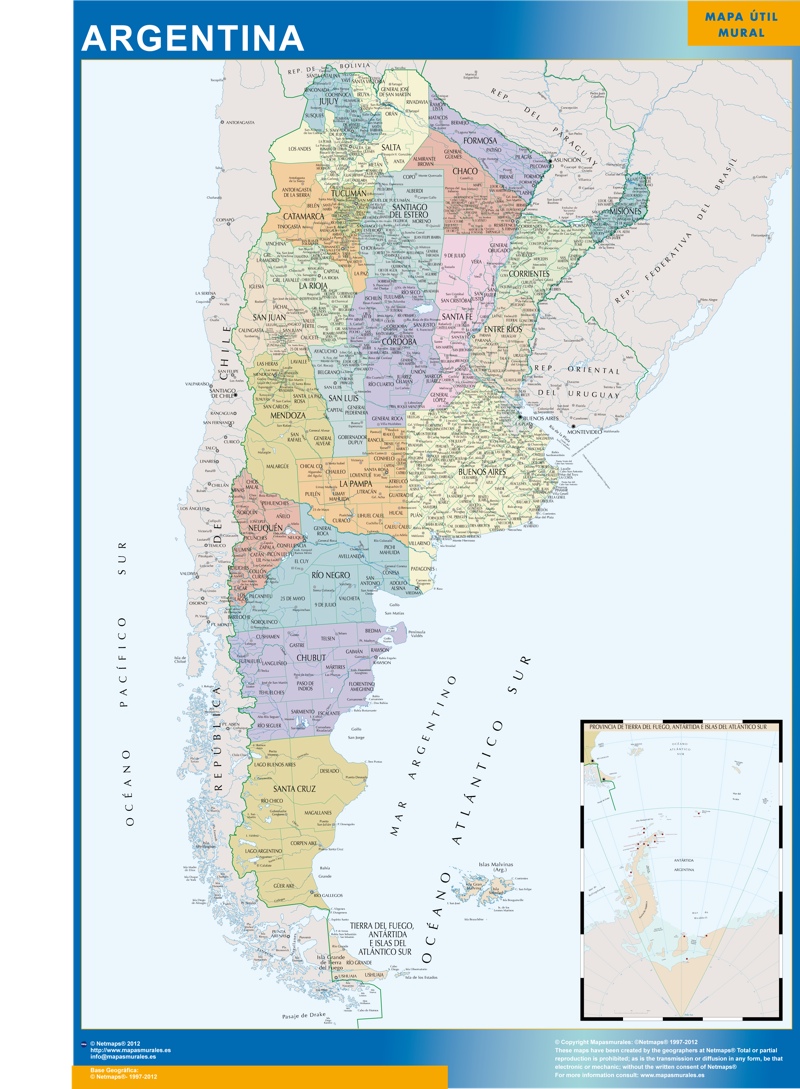 2014 un total de 528 subdivisiones de 2do orden en el territorio nacional, 
378 departamentos
135 partidos
 15 comunas
https://es.wikipedia.org/wiki/Anexo:Departamentos_y_partidos_de_Argentina_por_superficie_y_poblaci%C3%B3n_(2010)
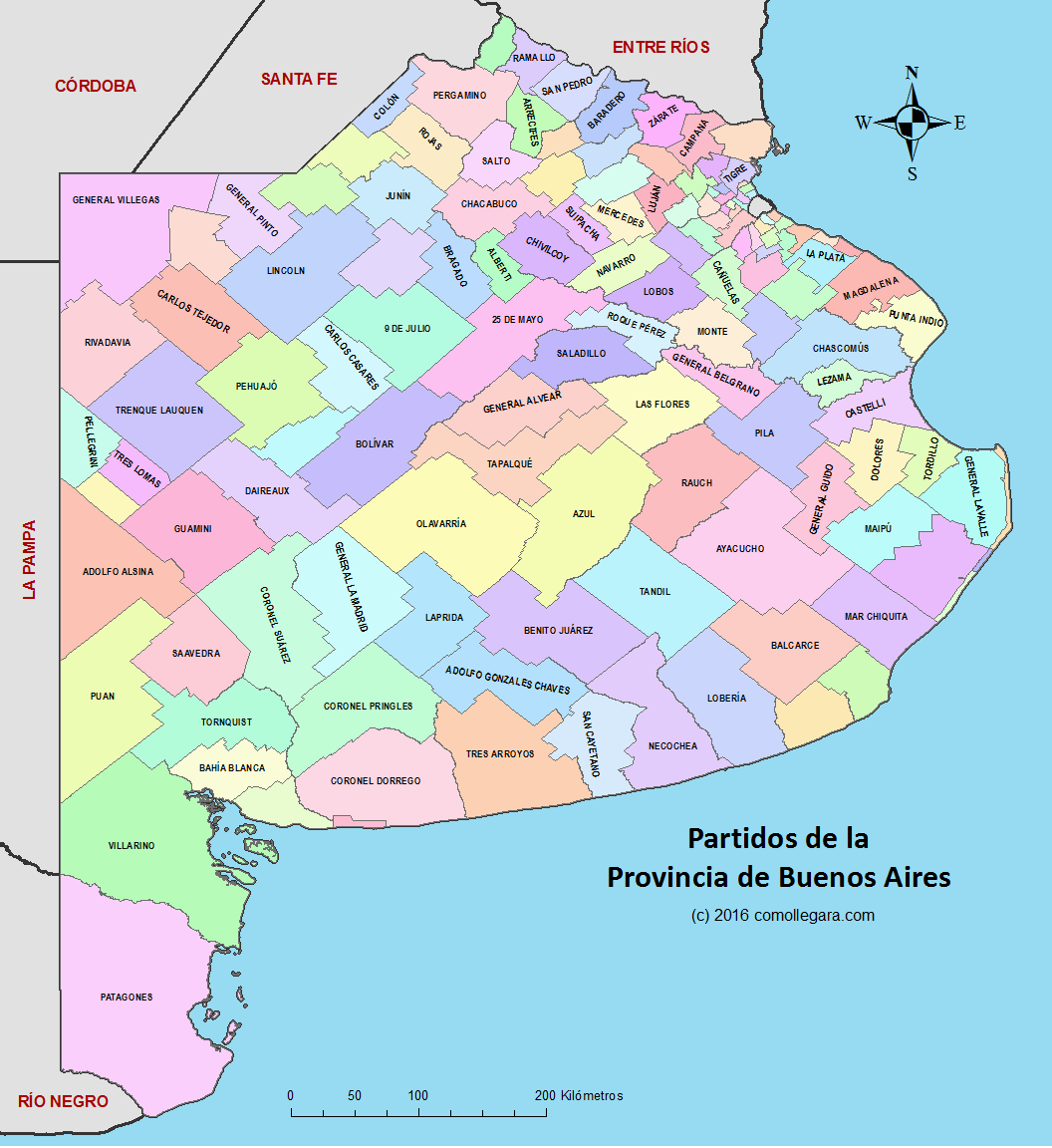 Rawson tiene 2.104 habs.
	+70% tienen OOSS
	25% cobertura pública exclusiva 
	1 hospital (31 camas) internación general, bajo riesgo, municipal. 
	2 médicos de cabecera que atienden en consultorio privado. No cuenta con laboratorio, las muestras se envían a Chacabuco. 
	Frente a demanda especializada, los ptes son referidos a efectores del sistema de salud de Chacabuco (10 CAPS, un Centro Integral Comunitario y un Hospital general)
Continuidad asistencial
Coordinación asistencial
“Task shifting” “Task sharing”
Cambiar y compartir tareas
Delegación de tareas
Líneas de cuidado
Redes
POCT
Integración de los servicios de salud
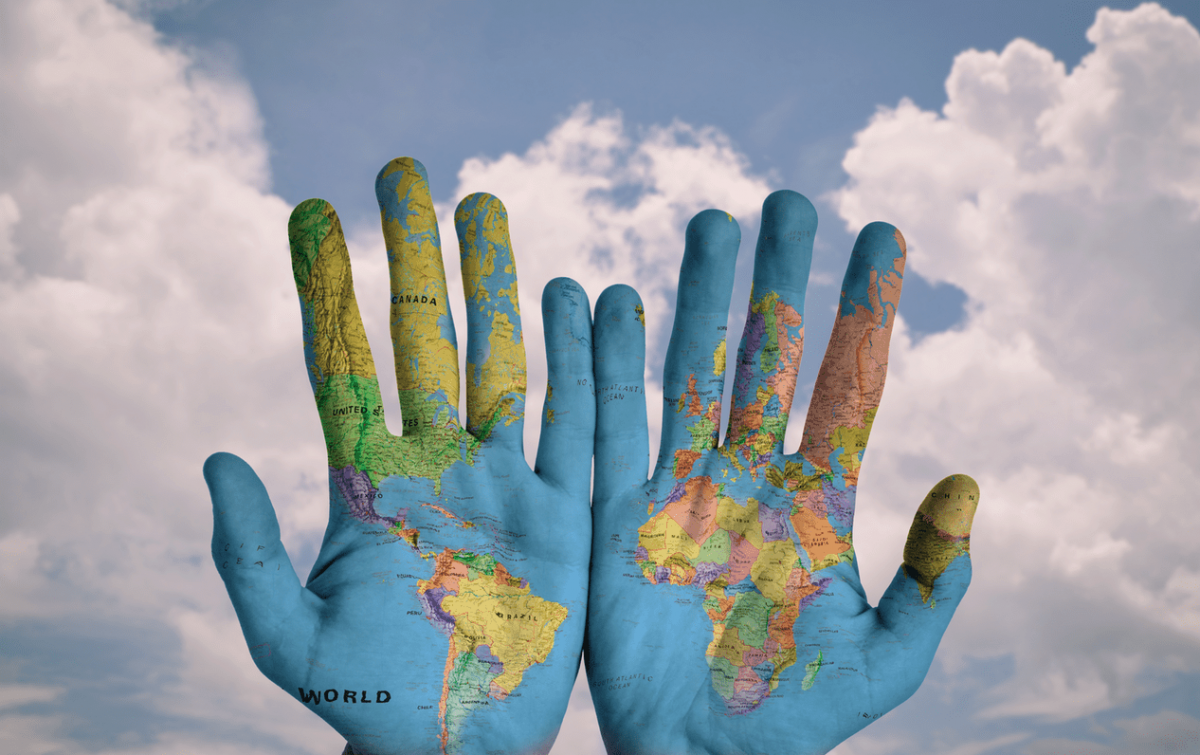 Reflexiones
Glocalización de la Agenda CUS – ODS 
Declariciones Territoriales
Integración de servicios con independencia de sector – subsector financiador